150     140     130     120      110      100     90      80      70     60      50     40     30      20     10     0
Building Energy Rating System
Brought to you by
www.floridabuilding.org
Table OF Contents
BERS GUIDE
1. Florida Statutes (553.990)
2. Rule 9B-60 - Building Energy Rating System
3. Memorandum of Agreement
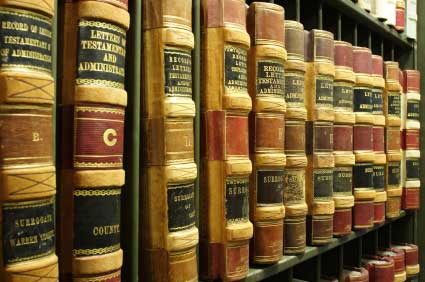 Florida Statutes
553.991  Purpose.—
-	(Uniform system)- Provide for a statewide uniform system for rating the energy efficiency of buildings. 
(Market rewards) - To encourage the consideration of the energy-efficiency rating system in the market so as to provide market rewards for energy-efficient buildings and to those persons 	or companies designing, building, or selling energy-efficient buildings.
553.992  Adoption of rating system.
(Authority to establish the BERS) - The Department of Community Affairs shall adopt, update, and maintain a statewide uniform building energy-efficiency rating system.
 (Authority to issue opinion) - Upon the request of any builder, designer, rater, or owner of a building, issue nonbinding interpretations, clarifications, and opinions concerning the application and use of the building energy rating system.
553.994 Applicability.
The rating system shall apply to:
All public, 
Commercial, and 
Residential buildings in the state.
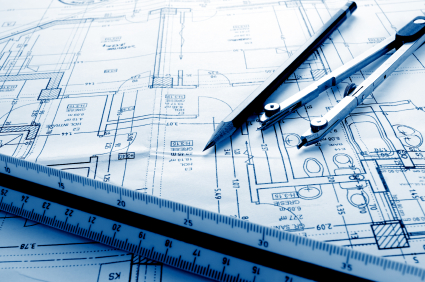 553.995 Energy-efficiency ratings for buildings.
The energy-efficiency rating system shall at a minimum:

-	Provide a uniform rating scale of the efficiency of buildings based on annual energy usage.

-	Take into account local climate conditions, construction practices, and building use.

-	Be compatible with standard federal rating systems and state building codes and standards, where applicable, and shall satisfy the requirements of s. 553.9085 with respect to residential buildings and s. 255.256 with respect to state buildings.
553.995 Energy-efficiency ratings for buildings.
The energy-efficiency rating system shall at a minimum: continue…

-	Provide a means of analyzing and comparing the relative energy efficiency of buildings upon the sale of new or existing residential, public, or commercial buildings.
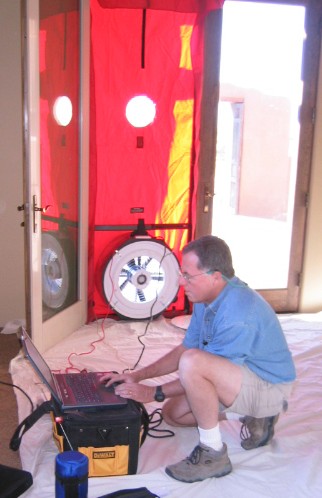 553.995 Energy-efficiency ratings for buildings
Department’s responsibilities:.. 
The department shall develop a training and certification program to certify raters. 
The Department may charge a fee not to exceed the costs for the training and certification of raters. 
The department shall by rule set the appropriate charges for raters to charge for energy ratings, not to exceed the actual costs.
553.996 Energy-efficiency information brochure.
Department’s responsibilities - continue

Provide for an information brochure, at the time of or prior to the purchaser’s execution of the contract for sale and purchase, notifying the purchaser of the option for an energy-efficiency rating on the building. Such brochure shall be prepared, made available for distribution, and provided at no cost by the department. Such brochure shall contain information relevant to that class of building, including, but not limited to:
553.996 Energy-efficiency information brochure.
-	How to analyze the building’s energy-efficiency rating.

-	Comparisons to statewide averages for new and existing construction of that class.

-	Information concerning methods to improve the building’s energy-efficiency rating.

-	A notice to residential purchasers that the energy-efficiency rating may qualify the purchaser for an energy-efficient mortgage from lending institutions.
553.997 Public buildings
Each public building proposed for construction, renovation or acquisition shall be rated prior to contracting for construction, renovation or acquisition. 
The public body proposing to contract for construction, renovation or acquisition of a public building shall consider the energy-efficiency rating when comparing contract alternatives.
553.998 Compliance.
All ratings shall be determined using tools and procedures adopted by the department by rule in accordance with chapter 120 and 
	Shall be certified by the rater as accurate and correct and in compliance with procedures adopted by the department by rule in accordance with chapter 120.
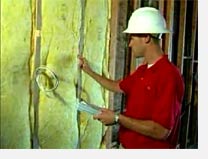 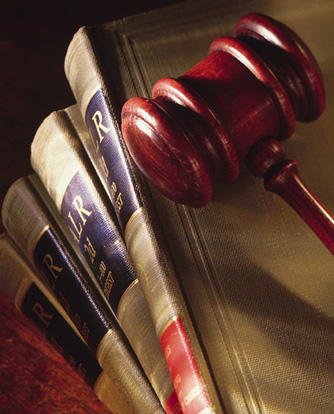 Rule 9B-60
Rule 9B-60 (BERS) -9B-60.002. Definitions.
Rating System -- a uniform scale of the relative energy use of buildings based on annual energy usage and costs with consideration of local climate conditions, construction practices and building use.
Rater -- a person trained and certified by the Department to apply the Rating System to Florida buildings.
Rule 9B-60 (BERS) -9B-60.002 . Definitions.
Rating Class for Residential Buildings -- the category of an energy rating, based on the source of the input data which are used by the Florida Building Energy Rating System to compute the energy and cost estimates of the energy rating, and consisting of the following three Classes:
Class 1 Rating – a confirmed energy rating, conducted in accordance with Rule 9B-60, F.A.C., using site energy audit and performance test data as the sources for the input data on which the rating is based.
Rule 9B-60 (BERS) -9B-60.002 . Definitions.
Class 2 Rating – a confirmed energy rating, conducted in accordance with Rule 9B-60, F.A.C., using site energy audit data as the source for the input data on which the rating is based.
Class 3 Rating -- a projected energy rating, reserved for new buildings and clearly labeled as "projected rating based on plans" that is conducted in accordance with Rule 9B-60, F.A.C., using plans and construction documents as the sources for the input data on which the rating is based.
Rule 9B-60 (BERS) -9B-60.002 . Definitions.
Registered Rating -- a Florida Building Energy Rating for a specifically located building that has been compiled by a certified Florida Rater of any Class, has been found to be complete and accurate, and has been recorded with the Program Administrator.
HERS Rating -- An audit and computer-generated performance evaluation of a home conducted in accordance with Rule 9B-60.004 of this chapter and resulting in a HERS Index.
Rule 9B-60 (BERS) -9B-60.002 . Definitions.
HERS Index -- The numerical rating for a home with a value between 0 and 100 where a value of 0 indicates that the home uses no purchased energy for heating, cooling, hot water, lighting and appliances and a value of 100 indicates that the home has the same energy use for heating, cooling, hot water, lighting and appliances as the HERS Reference Home established by the 2006 Mortgage Industry National Home Energy Rating Systems Standards, amended July 22, 2009.
Rule 9B-60 (BERS) -9B-60.002 . Definitions.
Program Administrator – means a public or private entity that is qualified to perform the training and support functions of the Florida Building Energy Rating System and that is authorized by the Department to perform such functions.
9B-60.003. Department Activities.
Interpret and clarify the BERS Rule.
At least triennially, the Department shall review the BERS criteria to determine the need for revision or modification.
Adopt modifications to the current editions of the Code and the 2006 Mortgage Industry National Home Energy Rating Systems Standards, amended July 22, 2009,  promulgated by the Residential Energy Services Network (RESNET) and the National Association of State Energy Officials (NASEO).
9B-60.004. Florida Building Energy Rating System, Adopted
System criteria:-
Shall be determined using only the Florida Residential Building Energy Rating System software EnergyGauge® USA, ResRate 2008.
Air distribution system testing for Class 1 ratings shall be performed in accordance with Annex B and Annex C of BSR/ASHRAE Standard 152-04, "Method of Test for Determining the Design and Seasonal Efficiencies of Residential Thermal Distribution Systems.
9B-60.004. Florida Building Energy Rating System, Adopted.
System criteria:- continue
The energy rating for public and commercial buildings shall be determined using only the Florida Commercial Building Energy Rating System software EnergyGauge® Summit ComRate 2008, which produces the Florida Commercial Building Energy Rating form, Form FCBER-2008
9B-60.005. Training and Certification Program.
System criteria: - continue

No person may provide a rating for buildings in Florida unless such a person has been certified.
For residential buildings, certification is in accordance with Section 102.1.4.6 of the 2006 Mortgage Industry National Home Energy Rating Systems Standards, amended July 22, 2009.
 Certification is valid for one (1) year.
 Annual certification renewal is required (fee $50).
A certified residential rater must, over a three year period, complete twelve credit hours of continuing education.
9B-60.005. Training and Certification Program.
Minimum qualifications for certification as a residential building rater:
	-	Submit an application (fee $150).
	-	Certification as a Class 3 rater:  must attend a 	training program and pass a Class 3 rater test or  	pass a Class 3 challenge test.
	-	 Certification as a Class 2 rater: in addition to 	the requirements for a Class 3 rater, must 	attend training specific to the Class 2 rater and 	pass a Class 2 rater test or pass a Class 2 	challenge test.
9B-60.005. Training and Certification Program.
Minimum qualifications for certification as a residential rater: continue..
-  Certification as Class 1 raters:  
	Must meet requirements  as Class 2 rater--and must attend a Class 1 training program and pass a test specific to Class 1 certification or pass a Class 1 challenge test. 
	In addition, a Class 1 rater candidate must complete five Class 1 ratings under the supervision of a certified Class 1 rater as well as pass the RESNET National Core Competency Test, referenced from Section 207.1.2 of the 2006 Mortgage Industry National Home Energy Rating Systems Standards, amended July 22, 2009, in order to obtain a Class 1 certification.
Rule 9B-60.005. Training and Certification Program.
Minimum qualifications for certification as a commercial building rater:  
	
-	Individuals applying for certification as raters of existing commercial buildings, in addition to the requirements for new commercial buildings, shall demonstrate certification as an energy auditor from a recognized commercial energy auditing program or have at least one year of experience performing a minimum of fifteen commercial energy audits.
Rule 9B-60.005. Training and Certification Program.
Rates for providing ratings:

The rates for providing building ratings shall be as follows:
	For Class 3 new residential building ratings, $25.00 above those charges for providing Energy Code compliance calculations, or no more than the actual cost of conducting the rating, whichever is greater; 
	For Class 2 residential building ratings, $75.00 above those charges for providing the energy audit, or no more than the actual cost of conducting the rating, whichever is greater; 
	For Class 1 residential building ratings, $125.00 above those charges for providing the energy audit and performance tests, or no more than the actual cost of conducting the rating, whichever is greater;
Rule 9B-60.005. Training and Certification Program.
Rates for providing ratings: continue..

For new public and new commercial buildings which must comply with the Energy Code, $50.00 above those charges for providing Energy Code compliance calculations, or no more than the actual cost of conducting the rating, whichever is greater; 

For those new public buildings which are exempt from Energy Code compliance, $200.00 may be charged, or no more than the actual cost of conducting the rating whichever is greater; and 

For existing commercial buildings, $100.00 above those charges for performing the energy audit, or no more than the actual cost of conducting the rating, whichever is greater.
Rule 9B-60.005. Training and Certification Program.
Recertification: 
Recertification is required within six months of the effective date of major revisions to the energy code provisions of the Florida Building Code, or at least every three years from the rater's last date of certification. 
For recertification, the applicant shall attend training on changes impacting the rating system ..and demonstrate achievement of a level of knowledge and proficiency so as to successfully rate buildings by passing a test applicable to the buildings being rated.
 The fee for recertification shall be the annual certification renewal fee.
Rule 9B-60.005. Training and Certification Program.
Recertification continue…
In addition to the written test, Class 1 residential raters shall be required to satisfactorily demonstrate performance testing skills necessary to perform a Class 1 rating as part of the recertification as well as at the time of training and testing.  Any rater who fails to pass the recertification test in his or her rating classification shall be required to attend a refresher course.
Rule 9B-60.005. Training and Certification Program.
Reporting Requirements. 
Certified raters shall submit all ratings to the Department in care of its Program Administrator via the website.  

The Program Administrator shall maintain an electronic database that can be queried by the public to verify that a BERS Rating has been registered for a specific real property.
Upon request and if authorized by the homeowner or his/her agent, the Program Administrator shall provide a registered BERS Rating report from the electronic database to a homeowner, or prospective home purchaser. The Program Administrator may charge a fee not to exceed the actual cost of providing such rating report.
Memorandum of Agreement
Memorandum of Agreement
No cost agreement between the Florida Department of Community Affairs (DCA) and the Florida Solar Energy Center (FSEC) to administer the BERS Program.
Executed as of 2004 and subject to automatic renewal every year.
Scope of services, moa:
Provide Class 1, 2 and 3 Residential Buildings Rater Certification training and testing. Provide Public and Commercial Buildings Rater training and testing. Make recommendations on whether applicants have met the requirements for Certification.
Offer a minimum number of courses and exams annually.
Provide exam results to DCA within 10 days of the exam.  Certify course attendees who have successfully completed course requirements.
Scope of MOA, cont.
Provide programmatic and technical information to clients involved with the rating system.
Print and distribute the BERS General Information Brochures. 
Provide BERS software support and maintenance.
Provide BERS rating data storage and maintenance.
Provide administration and maintenance of the BERs program. 
Maintain quality assurance and control procedures.
SCOPE of MOA, cont.
Participate in national programs to establish or revise the national HERS guidelines. Provide recommendations to DCA on rule changes needed to maintain consistency with the national HERS.
Provide the DCA with annual statistical data analysis report on trends in building construction represented in the rating database. 
Maintain the confidentiality and security of all BERS course materials
SCOPE OF MOA, cont.
Keep BERS certified raters informed of important information concerning home energy rating systems and the BERS program. 
May charge reasonable fees for services provided including rater training, testing and certification evaluation, rating registrations, software, database access, cost/benefit analysis, evaluation of rater training, evaluation of HERS raters for certification by the DCA and maintaining Florida’s national accreditation as a HERS Provider.